1
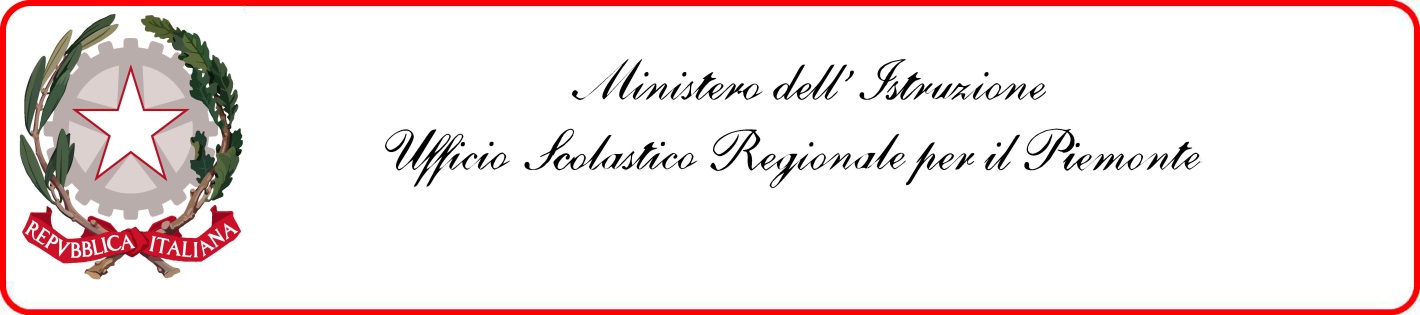 Ripartire insieme a settembreIl dIRETTORE  gENERALE  incontra  le  scuole  del  piemonteAmbitO   TORINO
16 luglio 2020      09:00 – 11:00    Torino Comune
                              12:00 – 14:00    Torino Città Metropolitana (escluso il Comune di Torino)


U.S.R. Piemonte
Direttore generale Fabrizio Manca
2
Sintesi dei riferimenti normativi essenziali:

 Dipartimento della Protezione Civile, verbale n. 94 del 07 luglio 2020 
    concernente le risposte del Comitato tecnico scientifico ai quesiti del Ministero 
    dell’Istruzione relativi all’inizio del nuovo anno scolastico

 Documento per la pianificazione delle attività scolastiche, educative e
    formative in tutte le Istituzioni del Sistema nazionale di Istruzione, 26 giugno 
    2020 – Linee guida

 Documento Comitato tecnico scientifico (CTS) “Ipotesi di rimodulazione delle  
   misure contenitive nel settore scolastico e le modalità di ripresa delle attività 
   didattiche per il prossimo anno scolastico”, approvato in data 28 maggio 2020  
   e suo aggiornamento - verbale del 22 giugno 2020
3
O.M. 16 maggio 2020, n. 11, “Valutazione finale degli alunni per l’anno scolastico 2019/2020 e prime disposizioni per il recupero degli apprendimenti”, attuativa dell’art. 2, comma 1, lettera a) del decreto legge 8 aprile 2020, n. 22 convertito con modificazioni dalla legge 6 giugno 2020, n. 41

 DPCM 17 maggio 2020 riporta nell’allegato 10 i criteri per la realizzazione di   
    protocolli di sicurezza di settore

 INAIL/ISS – Aprile 2020
  Documenti tecnici sulla possibile rimodulazione delle misure di contenimento del   
  contagio da SARS-CoV-2 nei luoghi di lavoro e in relazione al trasporto pubblico 
  collettivo terrestre e strategie di prevenzione 

 Proposte Conferenza Regioni, Province autonome, Comuni, Enti di Area Vasta  
    per linee guida riapertura delle scuole
4
I numeri del Piemonte
Istituzioni Scolastiche statali (autonomie): 542

Direzioni Didattiche: 12
Istituti Comprensivi: 344
Istituti principali di I grado: 4
CPIA: 12
Istituti Istruzione Superiore: 168
Convitti nazionali: 2

Scuole Paritarie (dati a.s. 2019/2020): 720 
Infanzia: 534
Primaria: 76
primo grado: 51
secondo grado: 59
5
I numeri del Piemonte
Punti di erogazione servizio scolastico (statali)

Infanzia: 1.096
Primaria: 1.267
I grado: 526
II grado: 348
Totale: 3.237

Comuni: 1.989
6
La strategia: governance multilivello
USR
Ambiti Territoriali
Dirigenti scolastici
Docenti e non docenti
Alunne/i e famiglie
Collaborazione/Sinergia con tutte le Parti Interessate
ASL, Protezione civile, Croce Rossa Italiana
7
Task force USR
Attiva dai primi giorni dell’emergenza sanitaria
Monitoraggio e supporto DAD
Massima attenzione studenti con fragilità
Coinvolti consulenti ed esperti esterni di risk management
Tavoli di concertazione e confronto permanenti 
Simulazioni, con alcune scuole definite Beta tester, di processi finalizzati alla ripresa delle attività didattiche
Intenso e continuo raccordo con M.I.
8
Cosa abbiamo fatto
Analisi spazi scolastici del Piemonte e riprogettazione didattica

 Aule ordinarie
 Aule attrezzate
 Laboratori
 Palestre
 Mense
 Aula magna
 Corridoi, cortili, altre pertinenze
 Sala docenti e uffici amministrativi
 Servizi igienici

 Ingresso a scuola
 Intervallo
 Uscita da scuola
9
Analisi contesto scolastico interno ed esterno 

mappatura processi strategici;
analisi statica e dinamica spazi interni (aule, servizi igienici, locali adibiti a refettori, palestre, aule magne, sale docenti, segreterie, laboratori, dotazioni per la didattica in presenza e digitale);
analisi caratteristiche utenza scolastica (es. alunni per classi di età, n. alunni con disabilità, n. alunni BES n. alunni DSA), organizzazione didattica (es. tempo pieno o prolungato, laboratori, ecc.) e lavoro docente;
10
Analisi relazioni esterne

Enti locali e di Area Vasta

Attori culturali, sociali ed economici

Aziende (PCTO)

Fornitori servizi essenziali e strumentali

Esigenze, condizioni e aspettative stakeholder 
  (interni ed esterni)
11
Strumenti di calcolo utilizzati
Algoritmo USR

Modello matematico che calcola per ogni aula didattica, a seconda del perimetro, morfologia (quadrata, rettangolare, lunga, stretta), distanziamento sociale (1 m. fra rime buccali in situazione statica), il numero di studenti gestibili in sicurezza e il corrispondente numero di insegnanti necessari per coprire tempo scuola e quadri orari discipline
12
Ambito Torino: i numeri
Numero autonomie: 260

Direzione Didattiche: 6
Istituti Comprensivi: 165
CPIA: 5
Scuole primo grado: 2 
Convitto Nazionale: 1
Istituti Istruzione Superiore: 81

Scuole Paritarie: 386
13
Ambito Torino: i numeri
Infanzia: 455

Primaria: 508

Secondaria di I grado: 211

Secondaria di II grado: 200
14
Scuola dell’infanzia e scuole di ogni ordine e grado
Scuole con sedi cittadine
Scuole con sedi/plessi in piccole città-paesi
Problemi e ipotesi di soluzione
15
Organico aggiuntivo e arredi
“Per quanto concerne, in specie, i dati relativi alle richieste avanzate dalle Istituzioni scolastiche, questi dovranno essere sempre valutati dalle SS. LL. ed assentiti, operate le opportune valutazioni, nei limiti strettamente necessari a far fronte alle esigenze delle Istituzioni medesime. Relativamente al fabbisogno di docenti, andrà specificato per quale ordine e grado di istruzione l’esigenza sia stata manifestata”
 (estratto Nota Gab. MI 10 luglio 2020)
16
Quali possibili leve per la ripartenza
Organizzazione e didattica

Definire i «nuclei essenziali (o fondanti)» delle discipline
Potenziare l’approccio interdisciplinare
Potenziare le forme di flessibilità: 
 gruppi di  apprendimento omogenei
 frequenza in turni differenziati
 didattica integrata, in presenza e digitale a distanza    
    (scuole secondarie di secondo grado)
 raggruppamento delle discipline in aree e ambiti disciplinari
 rimodulazione tempo scuola
17
Quali possibili leve per la ripartenza
Per una buona ed efficace comunicazione

Collegio docenti
Consiglio d’istituto
Rappresentanti di Genitori e studenti 
Patto educativo di corresponsabilità per la ripartenza
Patto educativo di Comunità con Comuni, Province, Terzo settore
…..
18
E la DAD ?
In tempo di «guerra» si utilizzano misure straordinarie
Metodologia di emergenza per non interrompere la relazione con gli studenti
Punti di forza
Punti di debolezza

Esperienza da accantonare?
Cosa abbiamo fatto
Cosa avremmo dovuto fare
Cosa abbiamo imparato
19
Punti di forza
Coesione comunità scolastica e garanzia diritto istruzione (didattica di emergenza)

 Governance sinergica tra comunità scolastica e sociale, scelte condivise con il territorio, iniziative solidali 

 In alcuni contesti potenziamento dell’inclusione degli alunni con disabilità e degli alunni della scuola in ospedale
20
Punti di debolezza
Carenza dispositivi digitali e reti di connettività (v. indagini ISTAT, OECD, SAVE THE CHILDREN)

 Necessità di linee guida e indicatori comuni per valutazione apprendimenti

 Rischio sociale/caduta apprendimenti (studenti fragili, pericolo dispersione scolastica, abbandoni precoci, NEET)

 Mancanza relazioni sociali «dirette» e «trasmissione educativa»
21
Quale governance per la didattica digitale integrata?
Linee guida nazionali condivise
Validazione processo valutazione apprendimento
Implementazione dei PTOF con il Piano Didattica digitale Integrata
Formazione efficace docenti e personale ATA
Potenziamento reti di connessione 
Incremento organico assistenti tecnici nel primo ciclo
Distribuzione a tutti gli alunni di adeguati dispositivi digitali
Implementazione di una piattaforma nazionale
22
Una possibile organizzazione della didattica digitale integrata per II ciclo
Esempi tratti dal lavoro di simulazioni condotto da alcuni istituti

 Organizzazione alternata, 60% in presenza e 40% a  distanza 

 In presenza: lezioni frontali, attività laboratoriali, esercitazioni, problem-solving, discussione collegiale, valutazione

 A distanza: Flipped Classroom, Problem-based learning, episodi di apprendimento situato, per approfondimenti saperi erogati in presenza
23
Analisi rischio sociale
Caduta apprendimenti durante DAD con effetti potenzialmente devastanti per singoli e capitale umano Paese

Ripresa attività scolastica a settembre con priorità agli allievi:

 più piccoli (in particolare scuola dell’infanzia e primaria);

 disabili e BES;

 più vulnerabili per fragilità dipendenti da molteplici fattori, sia soggettivi sia di contesto socio/economico/culturale delle famiglie, che possono ulteriormente penalizzare studio e apprendimento, aumentando pericolosamente la già rilevante forbice delle diseguaglianze sociali
24
Tavolo regionale di coordinamento
Traguardo
assicurare a famiglie, studenti, personale avvio a settembre di un anno scolastico in presenza, garantendo a tutti massima sicurezza rispetto al rischio contagio da SARS-CoV-2, che, si auspica, possa mantenersi configurato ad un livello basso come nell’attuale positiva evoluzione della situazione epidemiologica.
25
Tavolo regionale di coordinamento
Obiettivi
 ascoltare
operatori, studenti, famiglie, parti sociali, istituzioni e tutti gli altri attori del territorio)
 condividere 
responsabilità verso comunità educanti
 acquisire 
fabbisogni  
 coordinare 
realizzazione interventi Enti Locali competenti
26
Le faq
Sentito il collegio dei docenti e il consiglio di istituto, la scuola può iniziare con un orario ridotto?

E’ una possibilità prevista (o comunque non esclusa) dalle linee guida nell’ambito delle scelte che ciascuna scuola assumerà in piena autonomia,  l’importante è garantire nel corso dell’anno l’erogazione dei quadri  orari previsti dal curricolo
27
27
Le faq
E’ opportuno munirsi di scanner per rilevazione temperatura?

Gli ultimi chiarimenti del CTS confermano che non è necessario, ma neanche escludono tale possibilità.
Ad esempio, se l’Ente Locale, attraverso il patto territoriale, ne propone l’acquisto con propri fondi, si potrebbe utilizzare anche questa misura di sicurezza, avendo attenzione ai problemi connessi alla tutela della privacy e fornendo una corretta preventiva informazione al personale e alle famiglie sulla finalità prioritaria del suo utilizzo per la sicurezza della salute collettiva
28
28
Le faq
Quali D.P.I. devono usare i docenti della scuola dell’infanzia?

È prevista l’uso di una visiera per non coprire il volto del docente
29
29
Le faq
E’ possibile la DAD anche nel primo ciclo?
Le linee guida perseguono l’obiettivo di massimizzare la frequenza in presenza se la situazione epidemiologica a settembre si conferma come quella attuale, di rischio contagio basso.
Se lo scenario dovesse peggiorare la DAD è comunque una esperienza da mantenere viva quale attività complementare alla didattica tradizionale
30
30
Le faq
Quali saranno le modalità di assunzione dei docenti a t.d.?

È stata appena firmata l’O.M. che disciplina la costituzione delle Graduatorie Provinciali per le Supplenze (GPS) e siamo in attesa delle istruzioni.
Il sistema telematico ivi previsto dovrebbe facilitare le operazioni.
31
31
Le faq
Arredi scolastici, conviene attendere decisioni del Commissario Arcuri?

Il commissario Arcuri ha il compito di provvedere alla gestione della gara per gli acquisti e come USR siamo impegnati in queste ore ad acquisire tutte le necessità delle scuole per dare riscontro al MI
32
32
Le faq
C.S.: che possibilità di ottenere organico aggiuntivo Covid?
33
33
33
Le faq
Come gestire gli allievi con particolari fragilità?

Per gli studenti con disabilità e BES le linee guida prevedono la loro presenza il più costante possibile a qualunque età, quindi nella riprogettazione di un orario didattico anche per gruppi misti di allievi è opportuno sempre prevederne la presenza
34
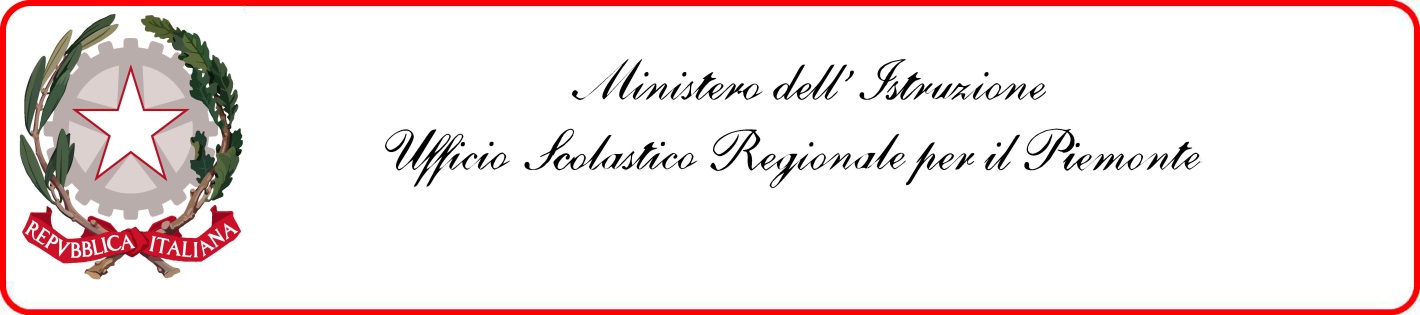 Grazie per l’attenzione